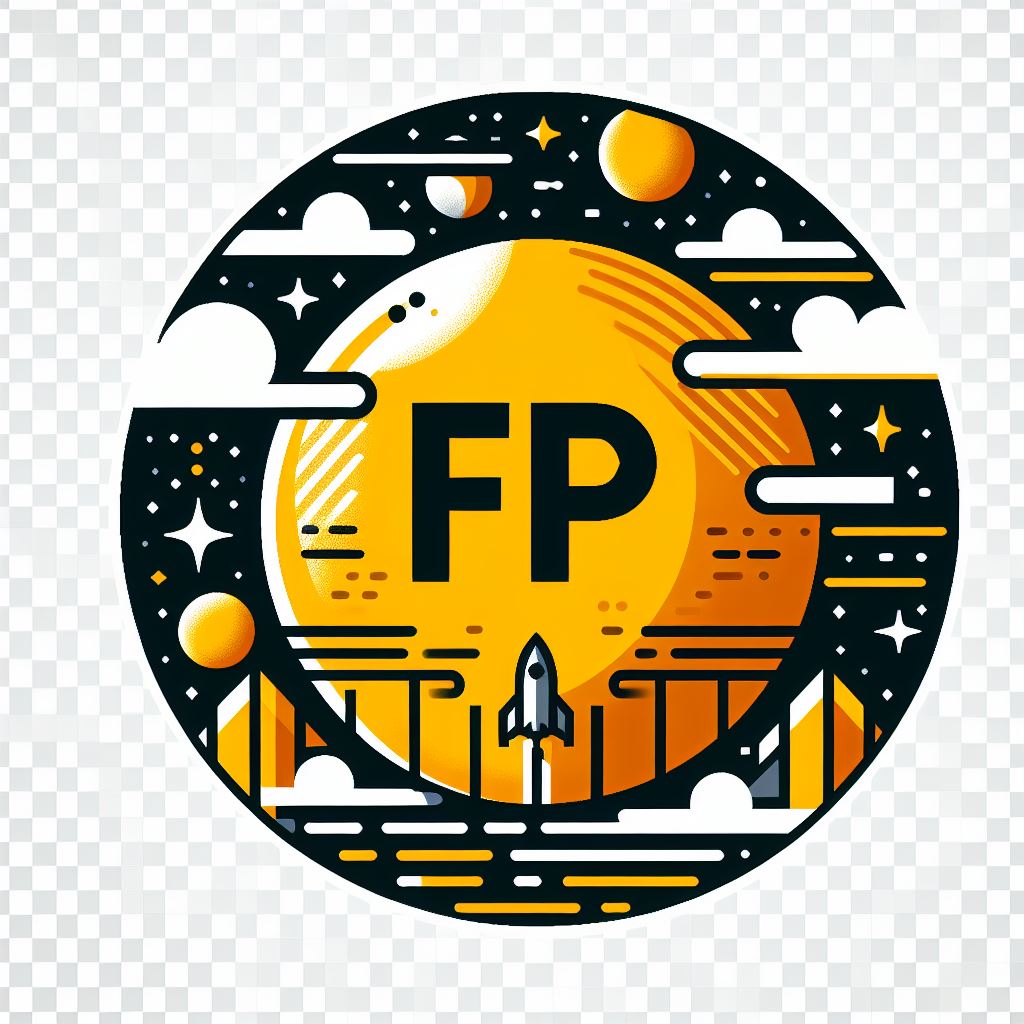 Configuración de instalaciones automatizadas de aplicación en procesos de centrales
Telecontrol y automatismos
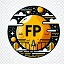 Sistemas de control de variables físicas con realimentación negativa. Funcionamiento básico de sistemas de control realimentados. Esquema de bloques. Curvas de respuesta características de un control proporcional.
Resumen del contenido HTML:
Los sistemas de control de variables físicas con realimentación negativa son aquellos en los que la salida del sistema se mide y se utiliza para ajustar la entrada del sistema de forma que se mantenga una variable física deseada.
El funcionamiento básico de los sistemas de control realimentados es el siguiente:
La variable controlada se mide por un sensor.
La señal del sensor se compara con la señal de referencia, que es el valor deseado de la variable controlada.
La diferencia entre la señal del sensor y la señal de referencia se amplifica y se utiliza para generar una señal de error.
La señal de error se utiliza para ajustar la entrada del sistema de forma que se reduzca el error.
El sistema se ajusta hasta que el error sea cero o muy pequeño.
La curva de respuesta característica de un control proporcional es una línea recta que pasa por el origen. La pendiente de la línea recta es la ganancia del control proporcional.
Los sistemas de control de variables físicas con realimentación negativa se utilizan en una amplia variedad de aplicaciones, incluyendo la configuración de instalaciones automatizadas de aplicación en procesos de centrales.
www.todofp.pro
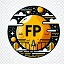 Control proporcional integral y derivativo (PID). Control P. Control I. Control D. Ajustes. Características fundamentales. Aplicaciones en sistemas de centrales eléctricas.
El control PID es un método de control de lazo cerrado que utiliza tres términos: proporcional (P), integral (I) y derivativo (D).
El control P es el término más simple y es proporcional al error entre el valor deseado y el valor medido.
El control I se añade al control P para mejorar el rendimiento del sistema y elimina el error de estado estable.
El control D se añade al control P y I para mejorar aún más el rendimiento del sistema y reduce el tiempo de subida del sistema y mejora la estabilidad.
Los ajustes del controlador PID son críticos para el rendimiento del sistema y deben hacerse cuidadosamente para evitar la inestabilidad.
Las características fundamentales del control PID son la robustez, la simplicidad y la eficacia.
El control PID se utiliza en una variedad de aplicaciones en sistemas de centrales eléctricas, como el control de temperatura, presión y flujo.
www.todofp.pro
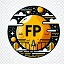 Sistemas de control óptimo y adaptativo implementados a base de tecnología de lógica difusa (fuzzy). Análisis de la respuesta comparativa de sistemas ante diversas condiciones de funcionamiento.
Los sistemas de control óptimo y adaptativo son un tipo de sistema de control que se utiliza para controlar el comportamiento de un sistema dinámico.
Los sistemas de control óptimo se utilizan para minimizar o maximizar una función objetivo, mientras que los sistemas de control adaptativo se utilizan para ajustar los parámetros del controlador para mantener el rendimiento deseado del sistema.
La tecnología de lógica difusa (fuzzy) es un tipo de lógica que se utiliza para modelar el comportamiento de los sistemas que son demasiado complejos para ser modelados utilizando la lógica clásica.
Los sistemas de control óptimo y adaptativo implementados a base de tecnología de lógica difusa (fuzzy) son un tipo de sistema de control que se utiliza para controlar el comportamiento de sistemas dinámicos complejos.
El análisis de la respuesta comparativa de sistemas ante diversas condiciones de funcionamiento es una parte importante del diseño de un sistema de control.
Los sistemas de control óptimo y adaptativo implementados a base de tecnología de lógica difusa (fuzzy) son una herramienta poderosa para controlar el comportamiento de sistemas dinámicos complejos.
www.todofp.pro
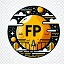 Configuración de sistemas automáticos de control de lógica difusa.
Los sistemas automáticos de control de lógica difusa (FCLS) son un tipo de sistema de control que utiliza la lógica difusa para tomar decisiones. Los FCLS se utilizan en una amplia variedad de aplicaciones, incluyendo el control de procesos, el control de sistemas de potencia y la robótica.
Un FCLS consta de entradas, un procesador y salidas. Las entradas del FCLS son las señales que se utilizan para controlar el sistema. El procesador del FCLS es el cerebro del sistema y recibe las entradas, las procesa y genera las salidas. Las salidas del FCLS son las señales que se utilizan para controlar el sistema.
La lógica difusa es un tipo de lógica que permite que los sistemas tomen decisiones basadas en información imprecisa. Se basa en la idea de que las cosas pueden ser más o menos verdaderas, en lugar de ser simplemente verdaderas o falsas.
La configuración de un FCLS implica definir las entradas y salidas del FCLS, seleccionar el tipo de procesador que se utilizará, programar el procesador con la lógica difusa y probar el FCLS.
Los FCLS se utilizan en una amplia variedad de aplicaciones, incluyendo el control de procesos, el control de sistemas de potencia y la robótica.
www.todofp.pro
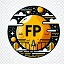 Actuaciones de control local en parques eólicos. Parámetros característicos de control. Parametrización.
El HTML trata sobre el control local en parques eólicos y las instalaciones automatizadas en procesos de centrales eléctricas.
El control local en parques eólicos son acciones que se realizan para garantizar su funcionamiento seguro y eficiente. Esto incluye cosas como controlar la potencia de salida del parque eólico, la velocidad del rotor de las turbinas eólicas, la posición de las palas, la temperatura de los componentes y las vibraciones.
Los parámetros característicos de control son los valores que se utilizan para controlar las actuaciones de control local. Estos incluyen cosas como la potencia nominal del parque eólico, la velocidad nominal del rotor, la posición nominal de las palas, la temperatura nominal de los componentes y el nivel de vibraciones nominal.
La parametrización es el proceso de ajuste de los parámetros característicos de control para que el parque eólico funcione de forma segura y eficiente. Esto se hace mediante un software especial que permite modificar los valores de los parámetros.
Las instalaciones automatizadas en procesos de centrales eléctricas son sistemas que se utilizan para controlar y monitorizar el funcionamiento de las centrales eléctricas. Esto incluye cosas como controlar la potencia de salida de las centrales eléctricas, la temperatura de los componentes, las vibraciones y la calidad del aire.
Las instalaciones automatizadas se configuran mediante un software especial que permite modificar los valores de los parámetros de control.
www.todofp.pro
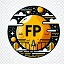 Actuaciones de control local de parques fotovoltaicos. Parámetros característicos.
Los parques fotovoltaicos generan energía a partir de la radiación solar y requieren control y automatización.
Las actuaciones de control local se realizan en el propio parque y suelen realizarse mediante autómatas programables o sistemas de control distribuido.
Las principales actuaciones de control local son la monitorización de parámetros eléctricos, control de seguidores solares, control de temperatura de módulos y control de baterías.
Los parámetros característicos de un parque fotovoltaico evalúan su rendimiento y funcionamiento. Entre ellos están la potencia nominal, el factor de capacidad, el rendimiento y el coste nivelado de la energía.
Las instalaciones automatizadas se utilizan en centrales eléctricas para controlar y automatizar los procesos de generación, distribución y transmisión de energía eléctrica.
La configuración de una instalación automatizada debe tener en cuenta los objetivos, equipos, estructura y software de la instalación.
Una vez configurada, la instalación automatizada se pone en marcha y se encarga de controlar y automatizar los procesos de generación, distribución y transmisión de energía eléctrica de manera segura y eficiente.
www.todofp.pro
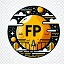 Simulación de actuaciones de control local de centrales hidráulicas. Elementos de control. Simulación de actuaciones de control local de centrales térmicas. Elementos de control.
El documento se divide en dos secciones, cada una de las cuales describe los elementos de control de un sistema de control local para una central hidráulica y una central térmica.
Elementos de control de un sistema de control local de una central hidráulica:
Sensores: Miden variables del proceso como caudal de agua, presión de agua y velocidad de turbina.
Transmisores: Convierten las señales de los sensores en señales eléctricas que pueden ser procesadas por el PLC.
Controladores lógicos programables (PLCs): Dispositivos electrónicos programables para realizar tareas de control.
Actuadores: Controlan el funcionamiento de turbinas y generadores.
Elementos de control de un sistema de control local de una central térmica:
Sensores: Miden variables del proceso como temperatura del agua, presión de vapor y velocidad de turbina.
Transmisores: Convierten las señales de los sensores en señales eléctricas que pueden ser procesadas por el PLC.
Controladores lógicos programables (PLCs): Dispositivos electrónicos programables para realizar tareas de control.
Actuadores: Controlan el funcionamiento de calderas, turbinas y generadores.
www.todofp.pro
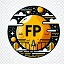 Elementos de control y maniobra en subestaciones eléctricas. Parámetros característicos de control. Ajustes. Visualización de datos.
El HTML proporcionado describe los elementos de control y maniobra utilizados en las subestaciones eléctricas, así como los parámetros característicos de control y los ajustes necesarios para optimizar su rendimiento. También aborda la visualización de datos en las subestaciones eléctricas.
Elementos de control y maniobra en subestaciones eléctricas:
Interruptores automáticos: Son aparatos eléctricos que permiten establecer, conducir e interrumpir la corriente en un circuito eléctrico.
Seccionadores: Aparatos eléctricos que permiten establecer o interrumpir la corriente en un circuito eléctrico, pero no pueden conducirla en régimen permanente.
Transformadores de corriente: Dispositivos eléctricos que convierten la corriente eléctrica en una corriente proporcional a la original.
Transformadores de tensión: Dispositivos eléctricos que convierten la tensión eléctrica en una tensión proporcional a la original.
Relés de protección: Dispositivos eléctricos que detectan las condiciones anormales en un circuito eléctrico y envían una señal para que se tomen las medidas correctoras adecuadas.
Controladores automáticos: Dispositivos electrónicos que reciben las señales de los sensores y toman las medidas correctoras adecuadas para mantener las condiciones deseadas en el circuito eléctrico.
Parámetros característicos de control:
Tiempo de respuesta: Tiempo que tarda el controlador automático en tomar las medidas correctoras adecuadas.
Precisión: Capacidad del controlador automático para mantener las condiciones deseadas en el circuito eléctrico.
Estabilidad: Capacidad del controlador automático para mantener las condiciones deseadas en el circuito eléctrico ante perturbaciones externas.
Robustez: Capacidad del controlador automático para resistir las condiciones adversas del entorno.
Ajustes:
Intervalo de control: Rango de valores de la variable controlada en el que el controlador automático tomará medidas correctoras.
Punto de consigna: Valor de la variable controlada que el controlador automático intentará mantener.
Ganancia: Relación entre la desviación de la variable controlada respecto al punto de consigna y la acción correctora del controlador automático.
Tiempo integral: Tiempo que tarda el controlador automático en acumular la desviación de la variable controlada respecto al punto de consigna y tomar medidas correctoras proporcionales a la misma.
Tiempo derivativo: Tiempo que tarda el controlador automático en predecir la desviación de la variable controlada respecto al punto de consigna y tomar medidas correctoras proporcionales a la misma.
Visualización de datos:
Los datos del circuito eléctrico, como la tensión, la corriente y la potencia, se pueden visualizar en un panel de control o en un ordenador. La visualización de datos permite al operador de la subestación eléctrica monitorizar el estado del circuito eléctrico y tomar las medidas correctoras adecuadas en caso de necesidad.
www.todofp.pro